Studying Effects of Meltdown and Spectre Patches on the Performance of HPC Applications Using Application Kernel Module of XDMoD
Nikolay A. Simakov, Martins D. Innus, Matthew D. Jones, Ohad Katz, Joseph P. White, Ryan Rathsam, Steven M. Gallo, Robert L. DeLeon and Thomas R. Furlani
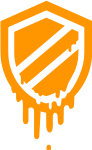 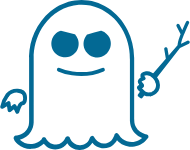 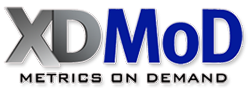 November 11, 2018, HPCSYSPROS18 at SC18
Center for Computational Research, University at Buffalo
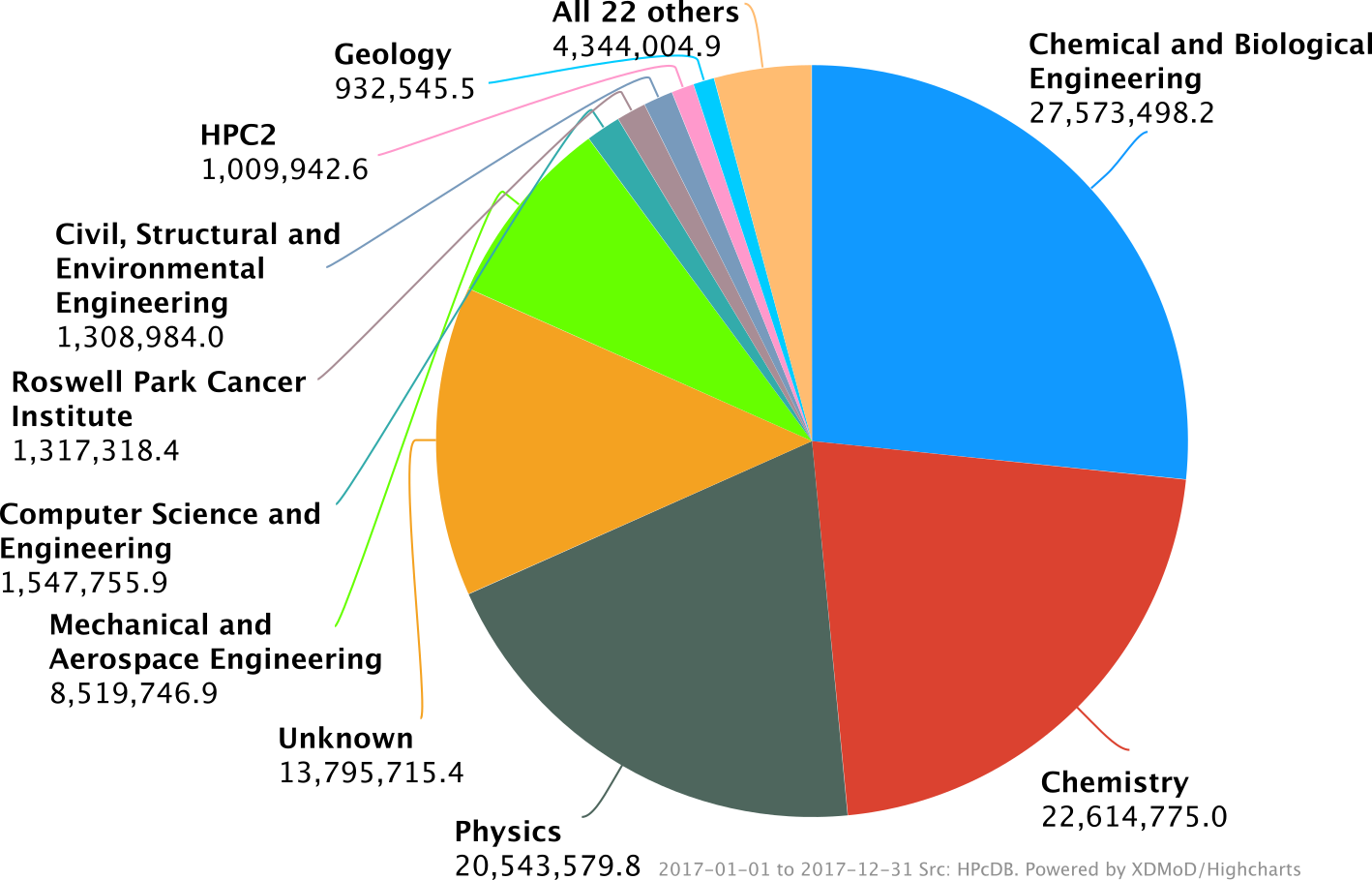 Regional HPC Center
Serving academic and industry users from Western NY
11,408 Cores (798 Nodes) Academic Cluster
3,456 Cores (216 Nodes) Industry Cluster
500 active users and 200 PI
104 millions cores hours delivered in 2017
Develop XDMoD, a tool for HPC resources usage and performance monitoring
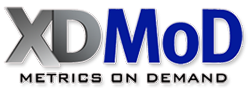 Application Kernel Performance Monitoring Module of XDMoD
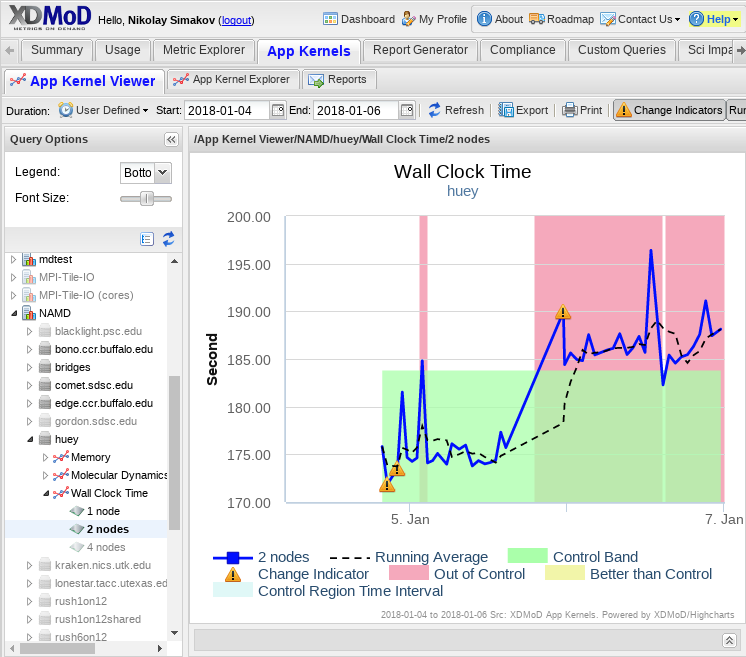 Application kernels:
Based on benchmarks or applications 
Computationally lightweight (Short runtime)
Run repeatedly on high performance computing (HPC) clusters in order to track the Quality of Service (QoS) provided to the users. 
They have been successful in detecting a variety of hardware and software issues, some severe, that have subsequently been corrected, resulting in improved system performance
Meltdown and Spectre Vulnerabilities
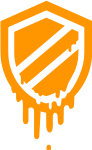 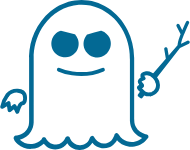 https://meltdownattack.com/
https://access.redhat.com/security/vulnerabilities/speculativeexecution
https://access.redhat.com/articles/3311301
Application Kernels
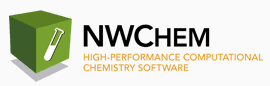 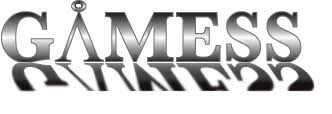 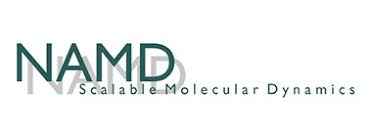 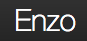 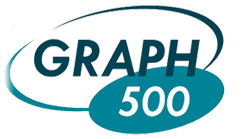 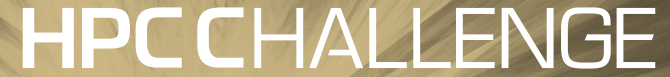 Test System and Used Updates
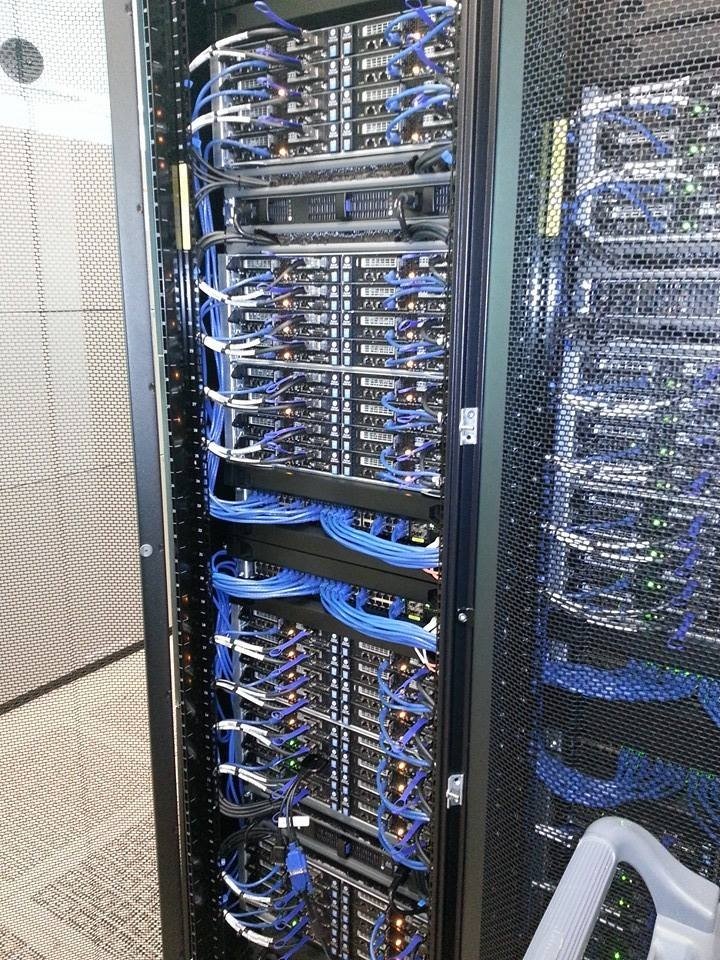 Test cluster 
Few nodes separated from production cluster, for developmental purposes
Eight-core nodes with two Intel L5520 CPUs and 24GiB RAM
Connected by QDR Mellanox Infiniband
Parallel filesystem: 3 PB IBM GPFS storage system shared with other HPC resources in CCR. 
CentOS Linux - 7.4.1708.
A new kernel and linux-firmware were installed to address the Meltdown and Spectre vulnerabilities 
kernel-3.10.0-693.5.2 was updated to kernel-3.10.0-693.11.6
This is January, 2018 fixes
Results. Performance Impact. Execution Time
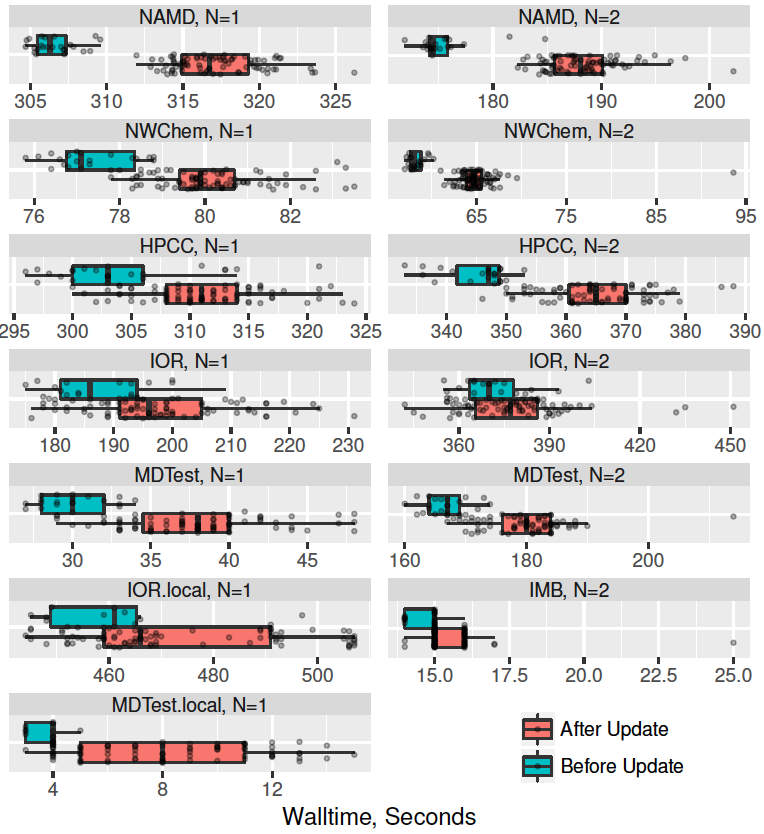 Results. Performance Impact. Selected Metrics
Parallel Performance Impact
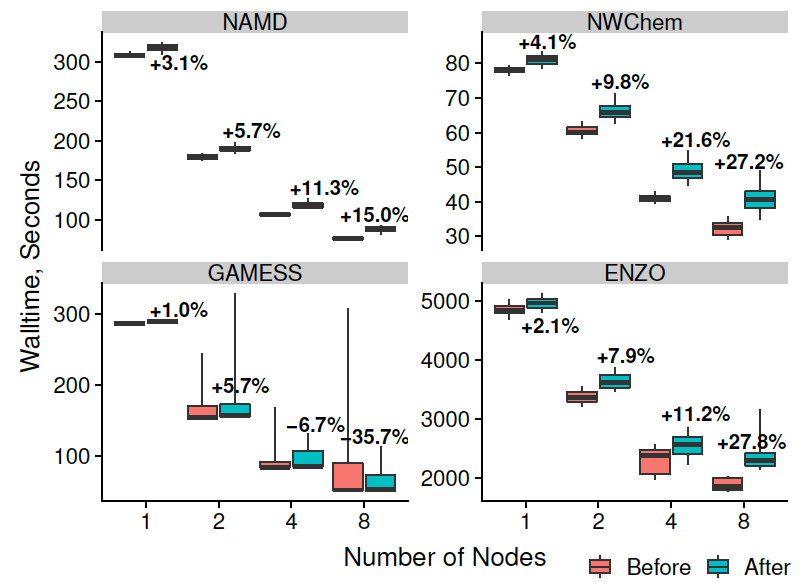 Analyzed performance metrics from continuous performance monitoring on production CCR UB-HPC cluster

NAMD, NWChem and ENZO do exhibit a significant degradation of their performance as the number of nodes increases.
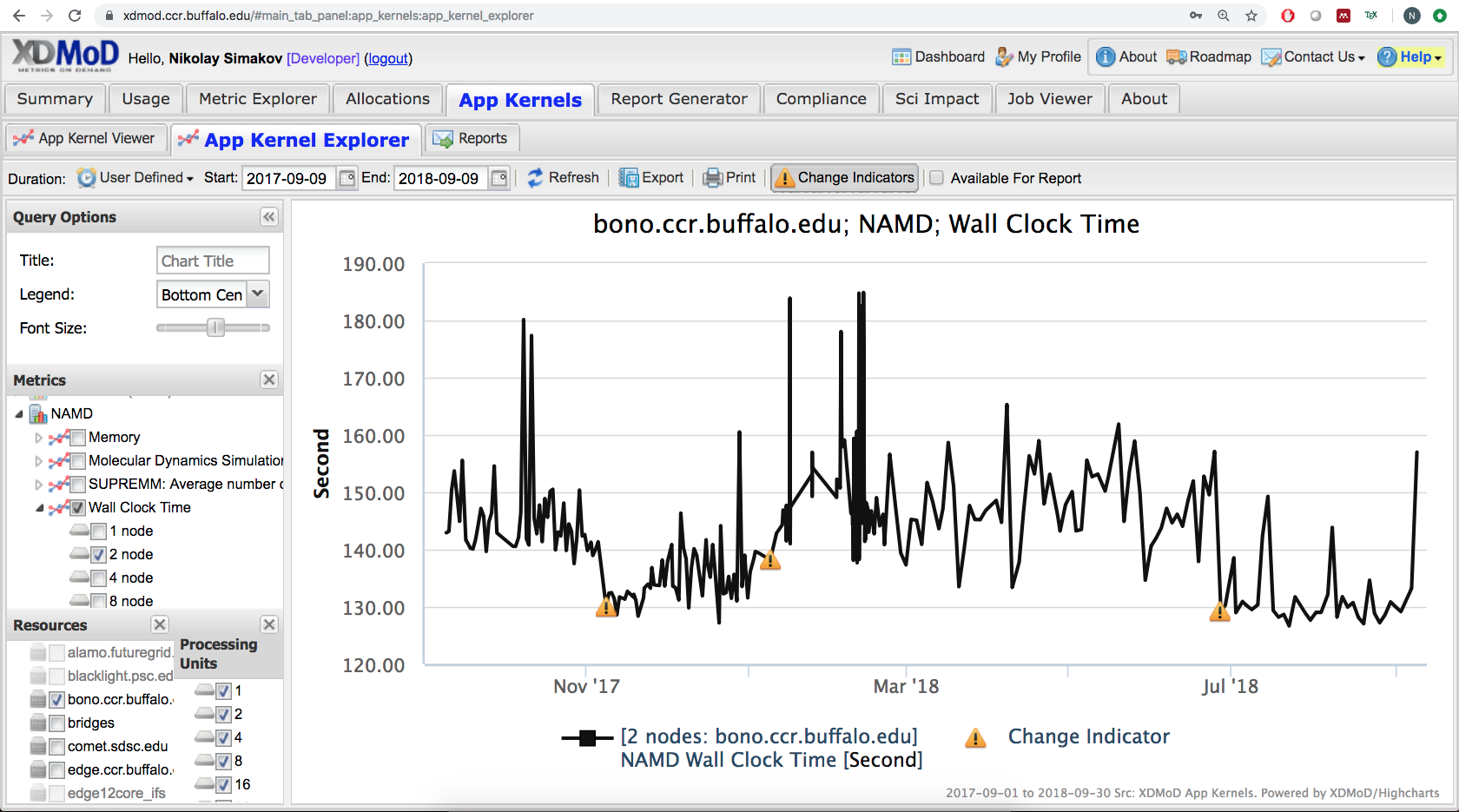 Metdown Spectre Initial Remedy
Update to Centos 7.4
Metdown Spectre Second Gen.  Remedy
Conclusions
In addition to continuous HPC system performance monitoring for quality of service, the application kernel module of XDMoD also allows rapid benchmarking of HPC systems to identify the impact of a particular change on the system.
We are planning to improve application kernel performance monitoring module of XDMoD interface to facilitate such benchmarking
The original security patches have a significant degrading effect on multiple metrics, most notably MPI calls and file metadata operations. Many other metrics show little to no change.
Overall, scientific applications executed on a single node have a moderate decrease in the performance around 2-4%. 
However, the performance degradation grows with node count reaching 27% in one case. This most likely is caused by increasing the number of network related system calls. 
Newer fixes significantly reduces the performance impact.
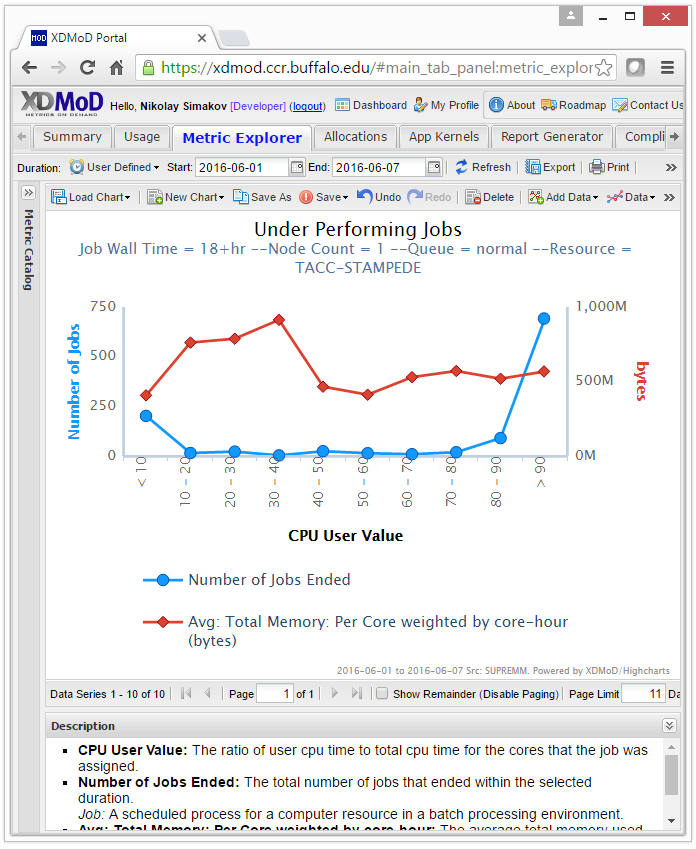 Questions?
A Tool for HPC resources usage and performance analysis - http://open.xdmod.org/
Provide resources utilization and performance monitoring services for XSEDE systems - http://xdmod.ccr.buffalo.edu/

Slurm Simulator - https://github.com/ubccr-slurm-simulator

Visit Center for Computational Research University at Buffalo Booth (#3144)
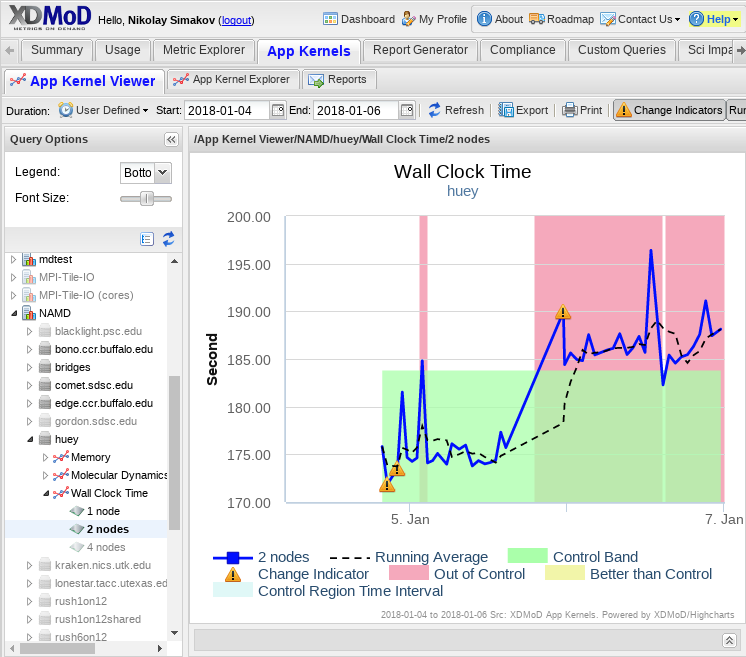